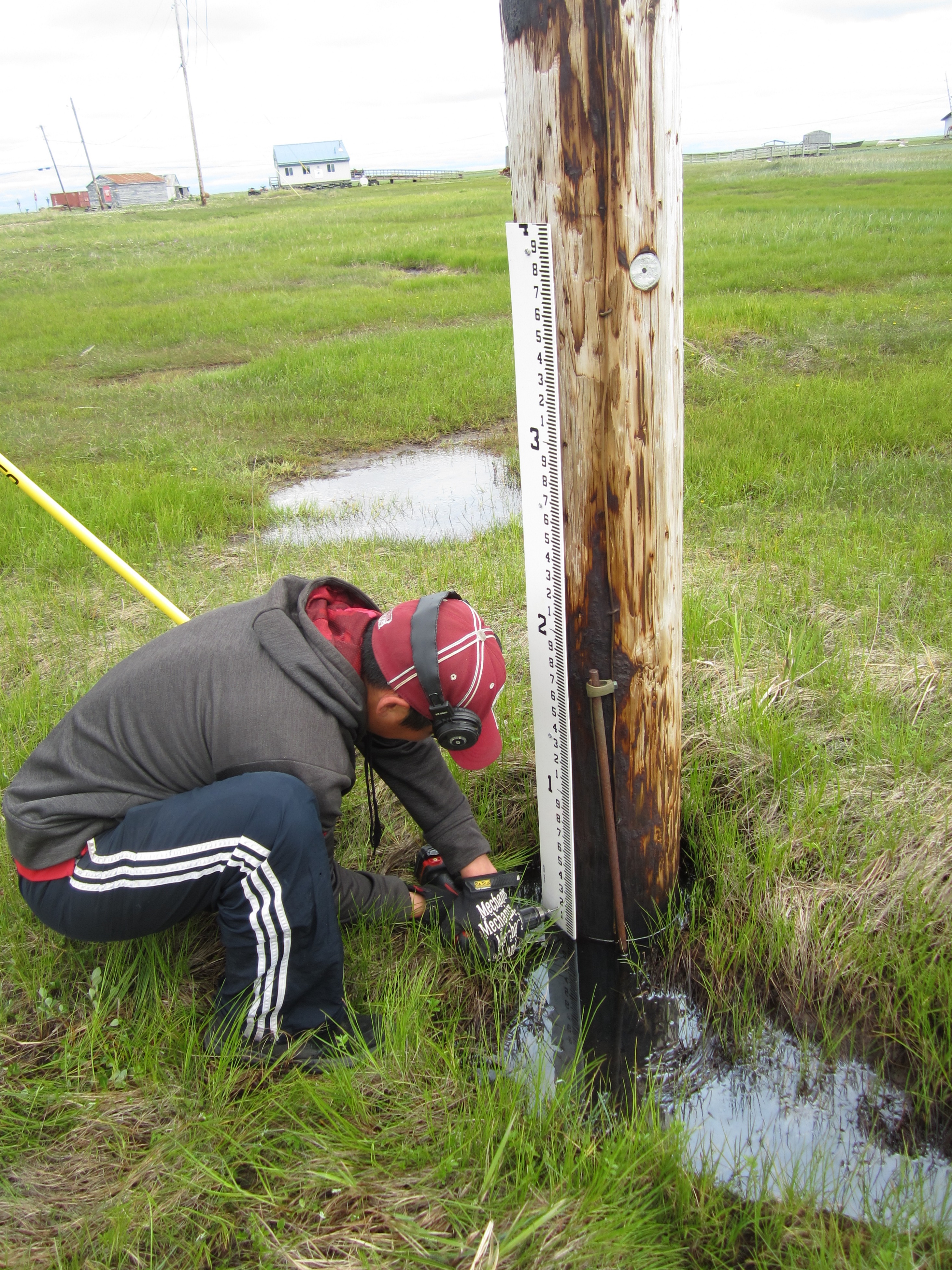 COORDINATION OF INTEGRATED AND INTER-AGENCY COASTAL WATER LEVEL OBSERVATIONS FOR ALASKA
Jacquelyn Overbeck
State of Alaska Department of Natural Resources
Division of Geological & Geophysical Surveys
Lewis Amik III Native Village of Kwigillingok
STATE OF ALASKA COASTAL HAZARDS PROGRAM
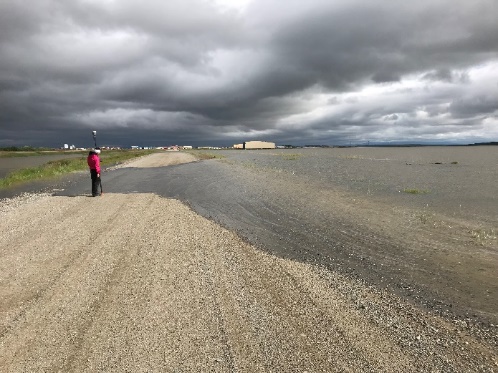 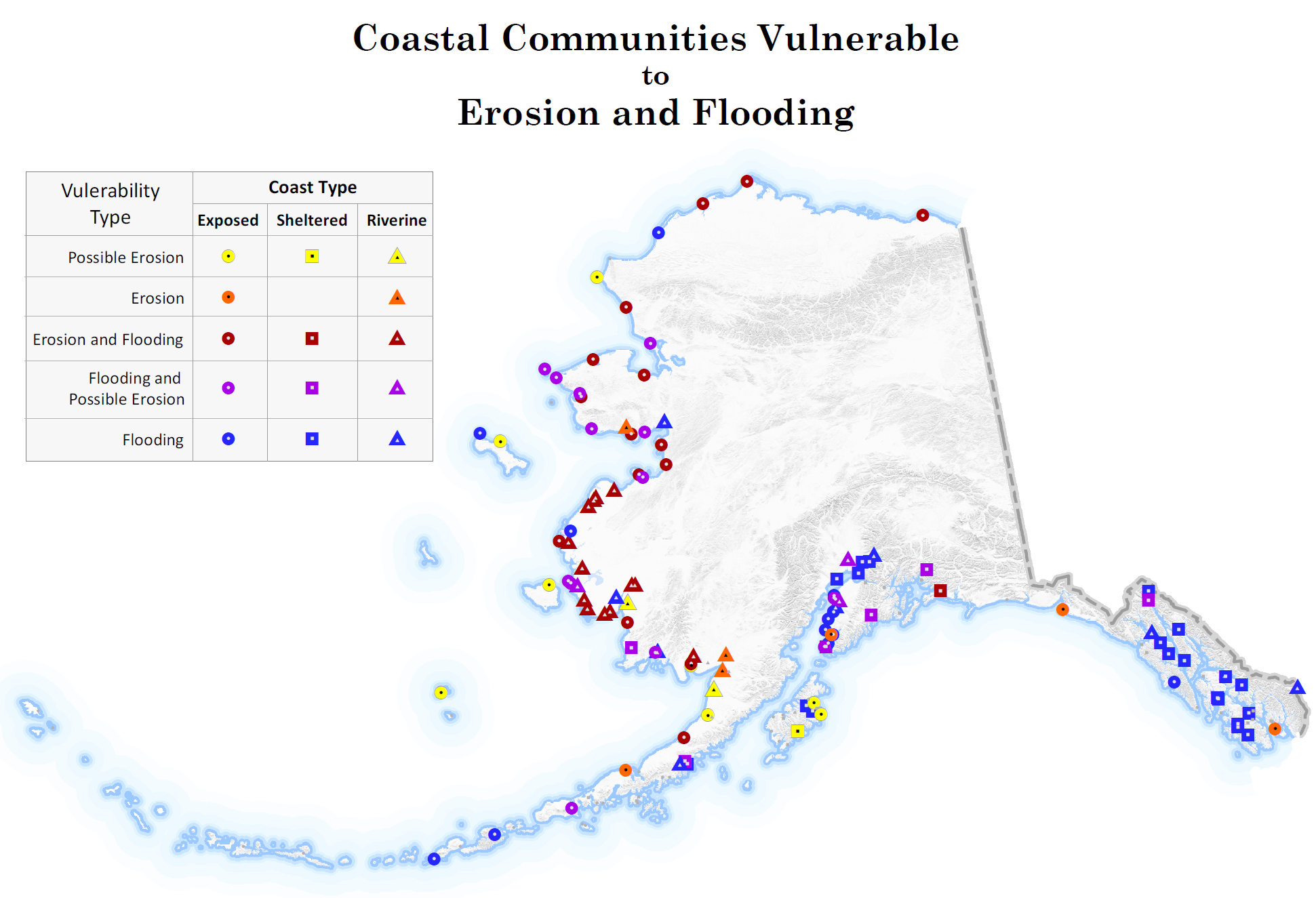 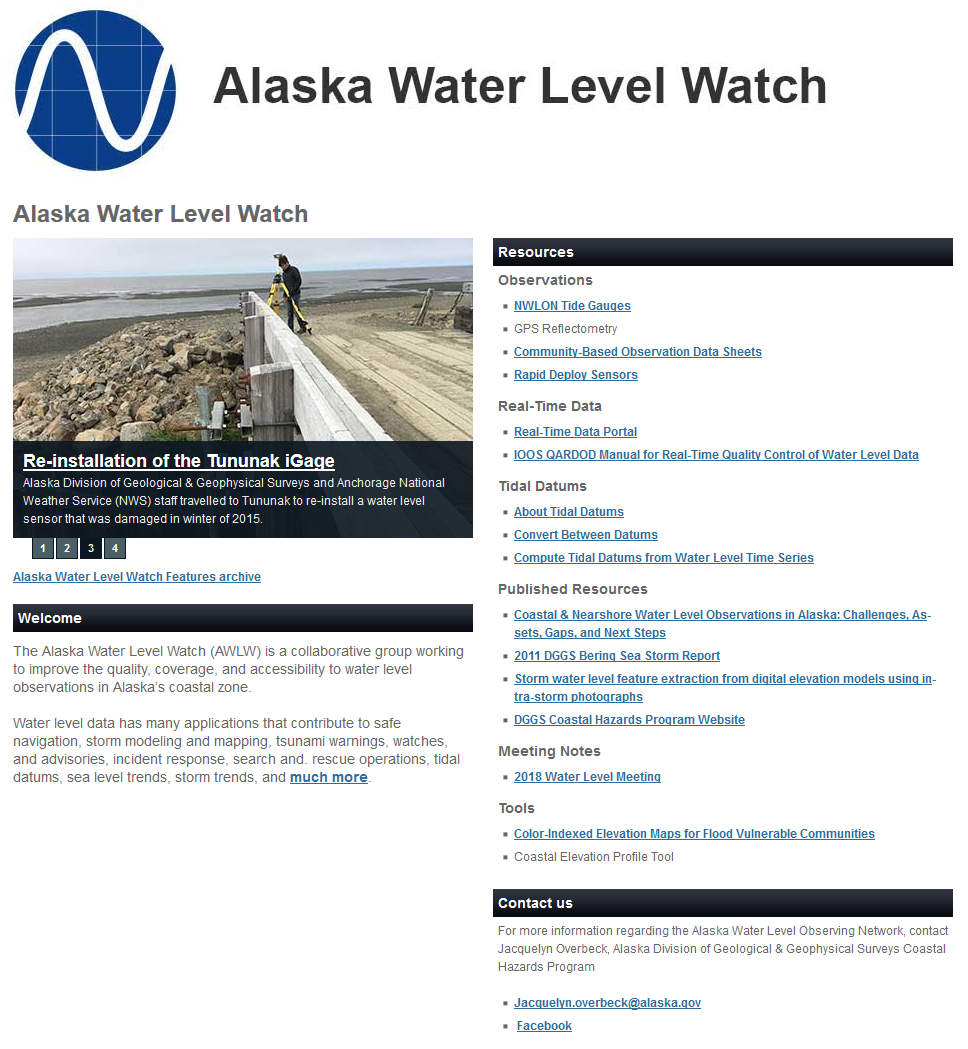 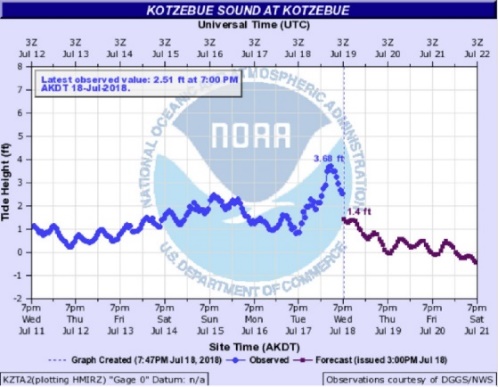 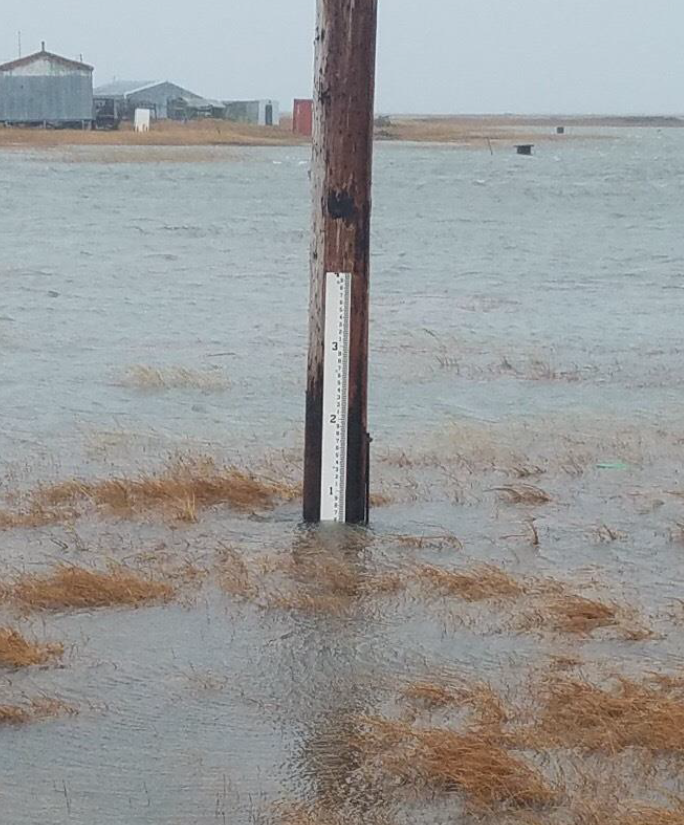 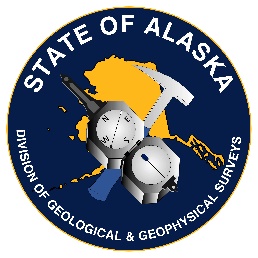 Alaska Coastal Hazards Program

Mapping, Monitoring, and Modeling Coastal Flooding and Erosion throughout Alaska
ALASKA WATER LEVEL WATCH
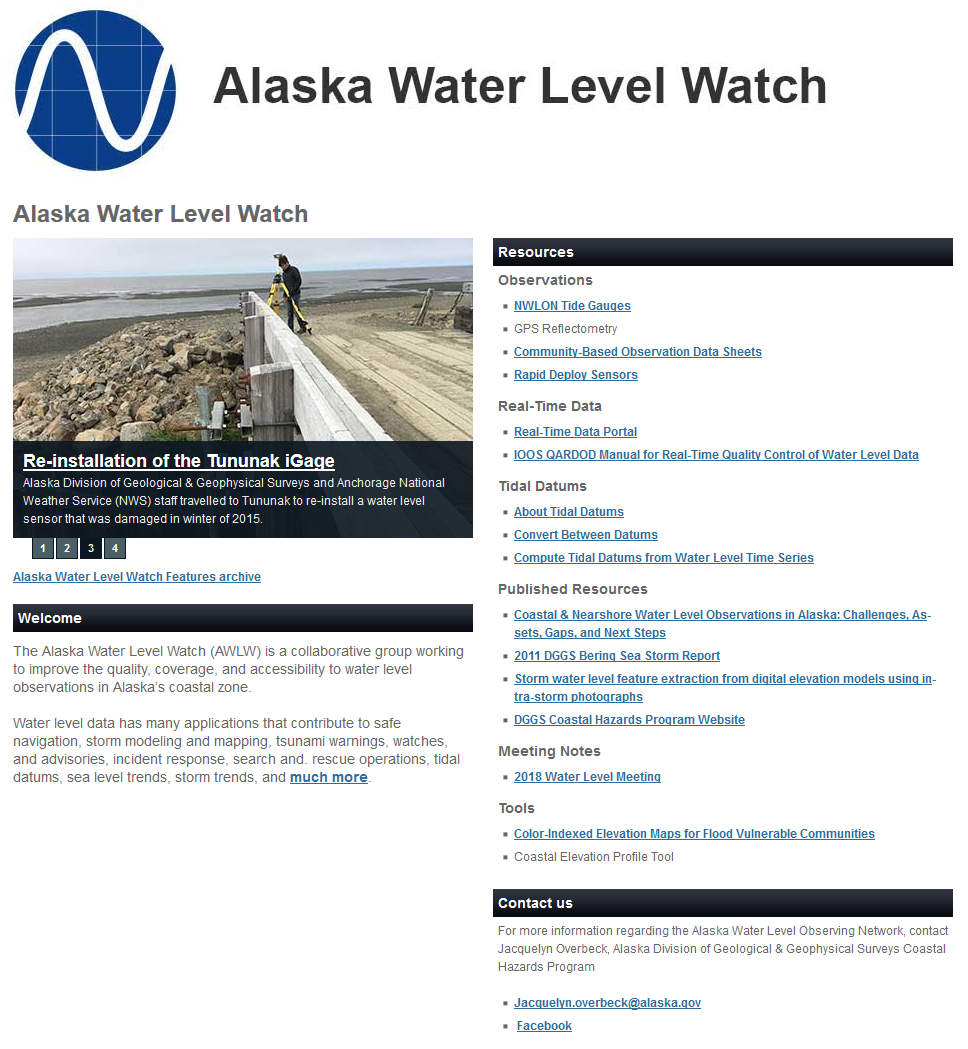 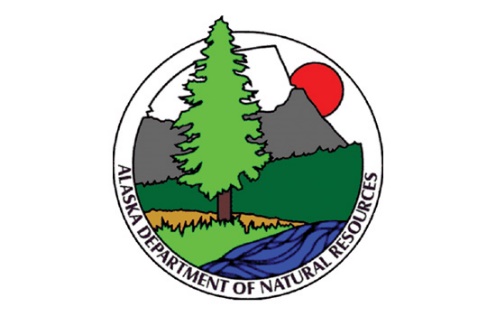 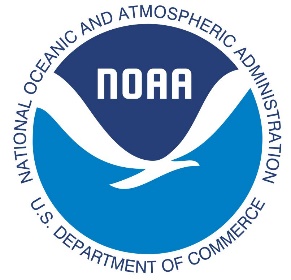 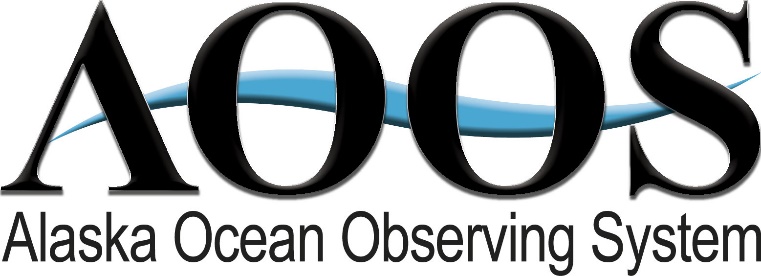 Alaska Water Level Watch is a collaborative group working to improve the quality, coverage, and accessibility to water level observations in Alaska’s coastal zone.
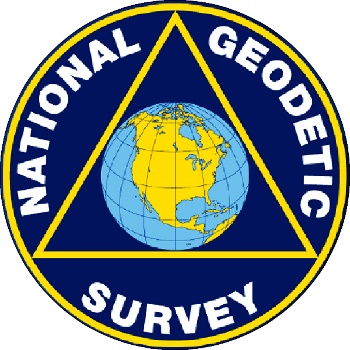 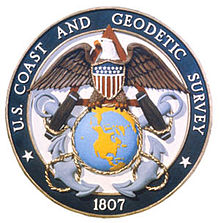 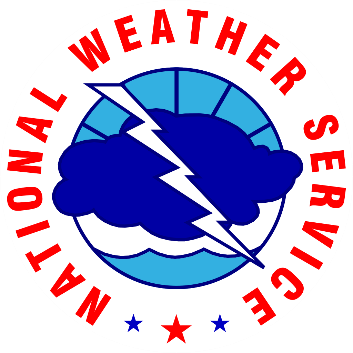 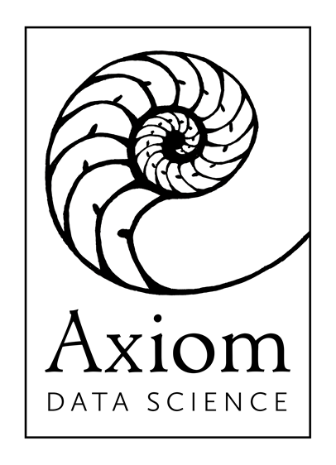 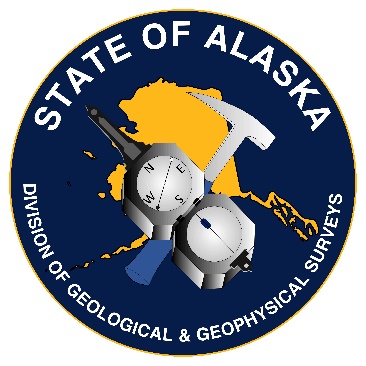 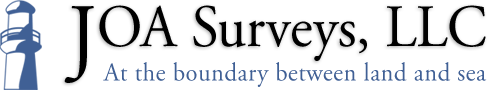 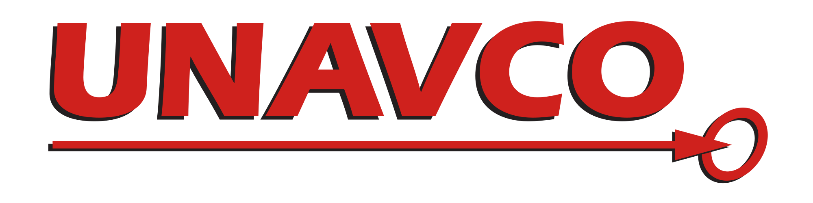 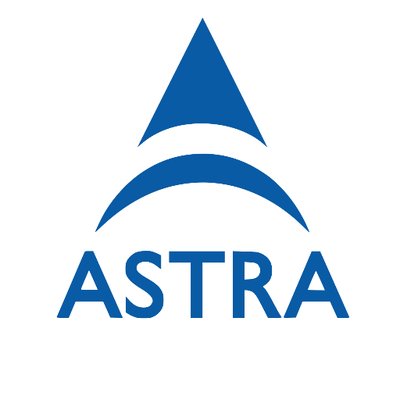 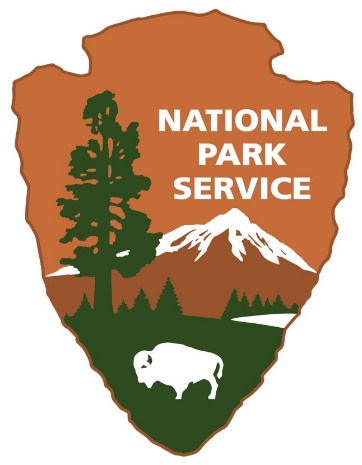 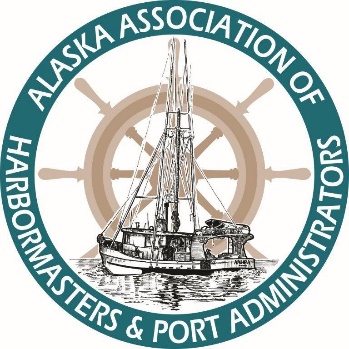 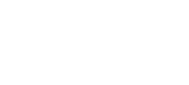 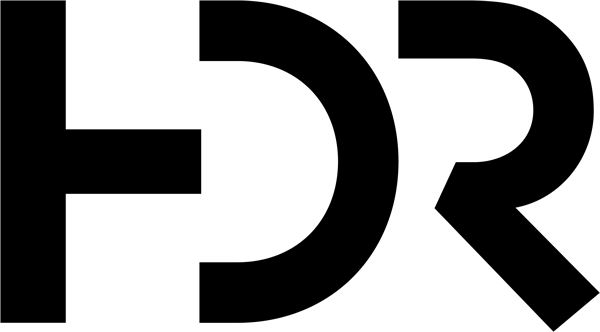 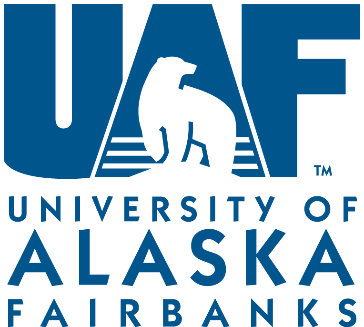 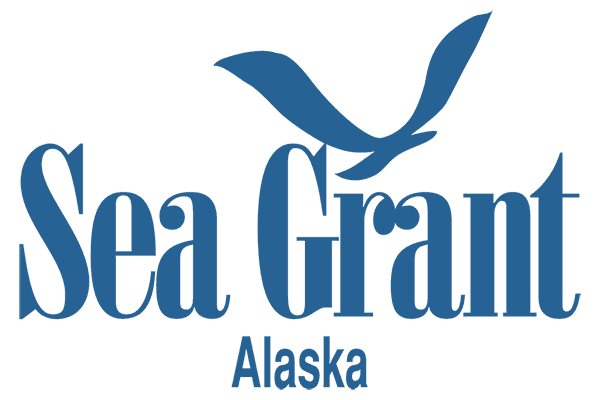 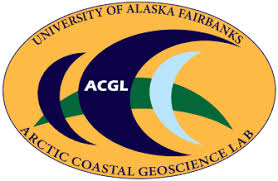 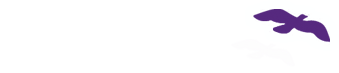 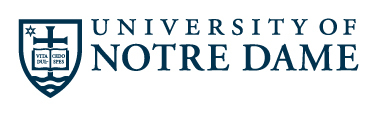 https://www.aoos.org/alaska-water-level-watch/
ALASKA WATER LEVEL WATCH
INTER-AGENCY MEETINGS TO DISCUSS COASTAL WATER LEVEL PRIORITIES
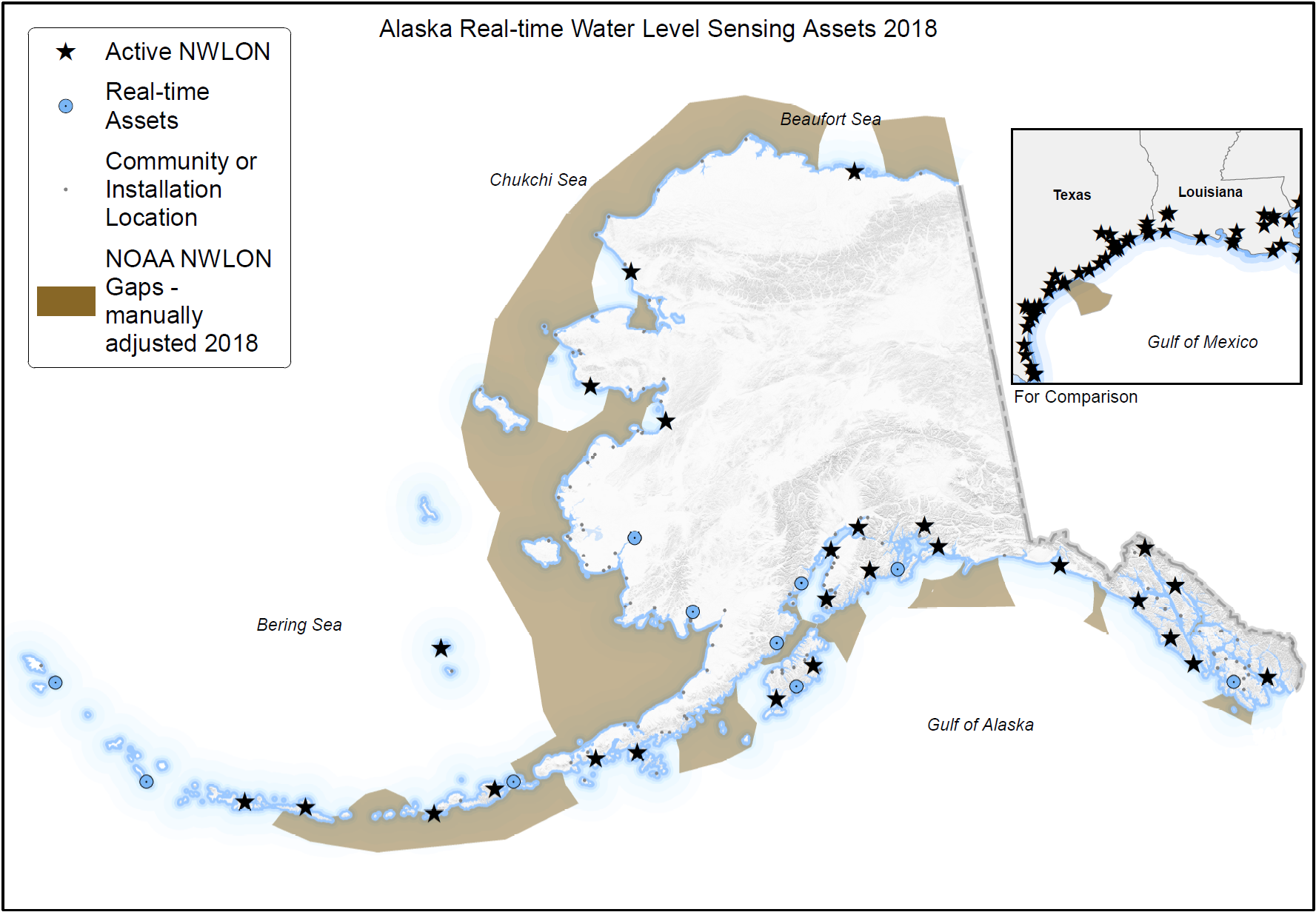 Meetings held May 2015 (initiation) and 2018 (follow up and progress to-date)

Technology and User Needs Gaps for coastal water level data and products.

Participants including state and federal agencies, private sector, non-profits, Native organizations.

Strategies moving forward including the development of summary documents and a build-out plan.
ALASKA WATER LEVEL WATCH
WATER LEVEL TECHNOLOGIES DEVELOPMENT
REAL-TIME
RAPID RESPONSE
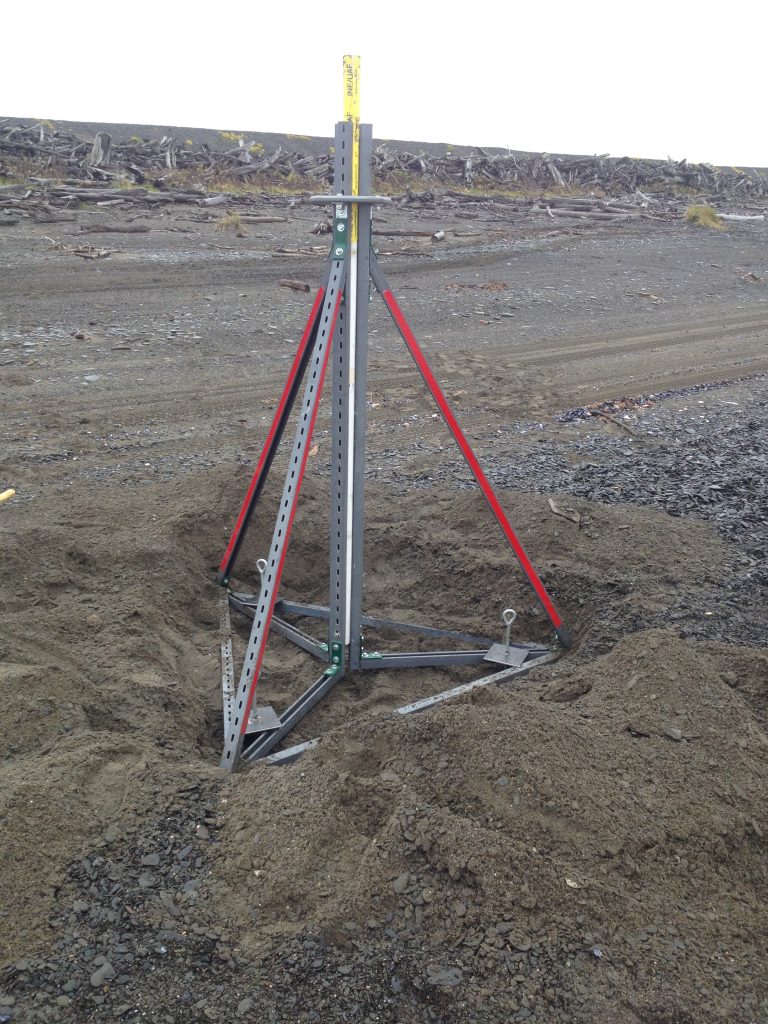 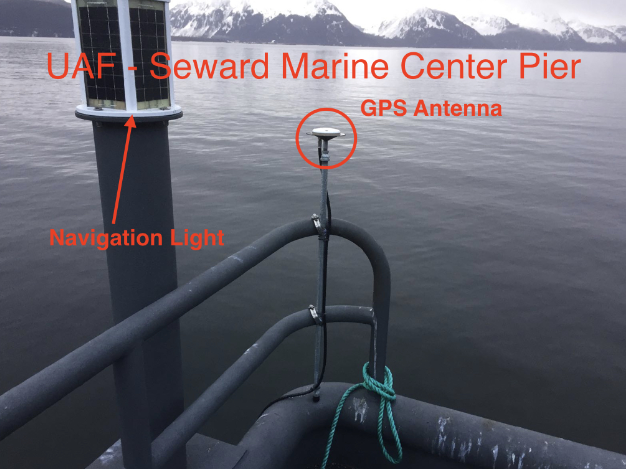 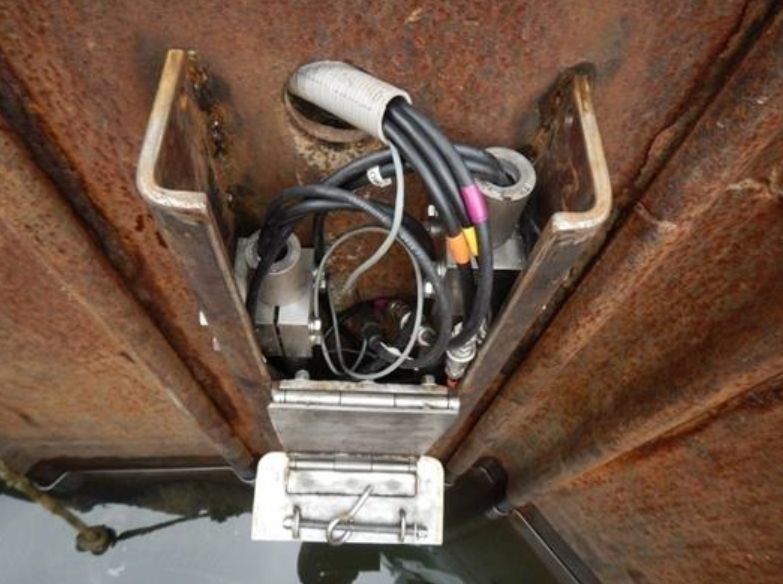 ASTRA GNSS Antenna
NOAA Unalakleet NWLON
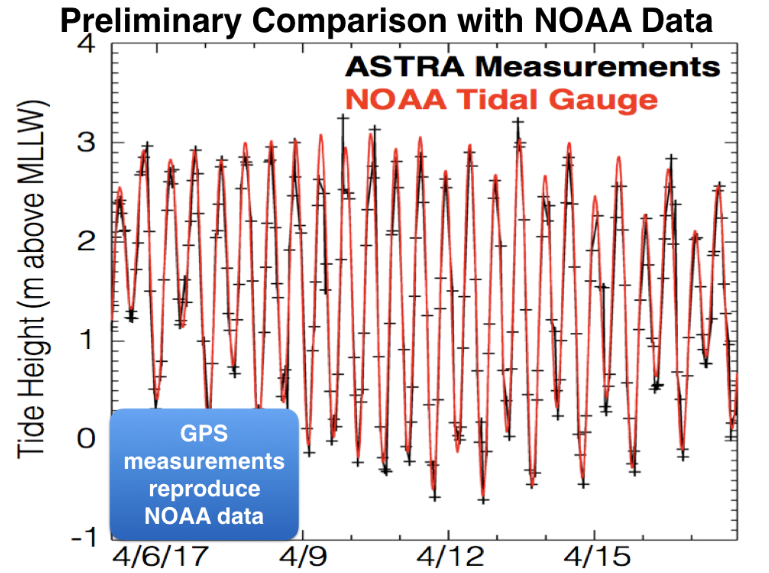 UAF pressure transducer tripod
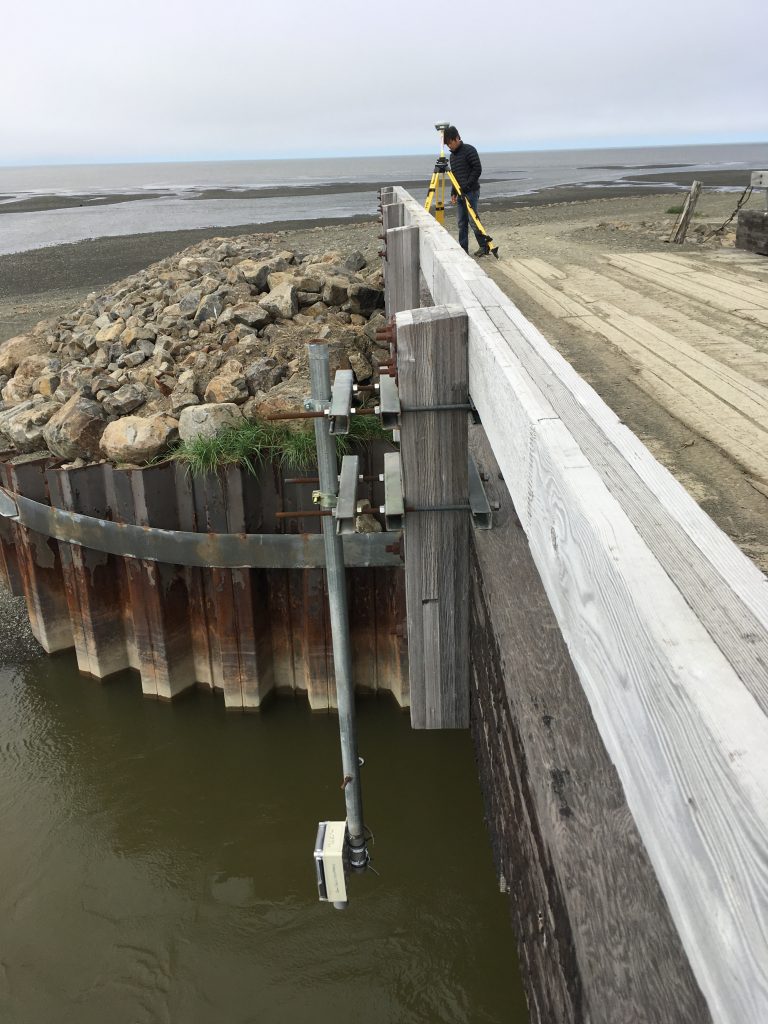 APRFC Ultrasonic iGage
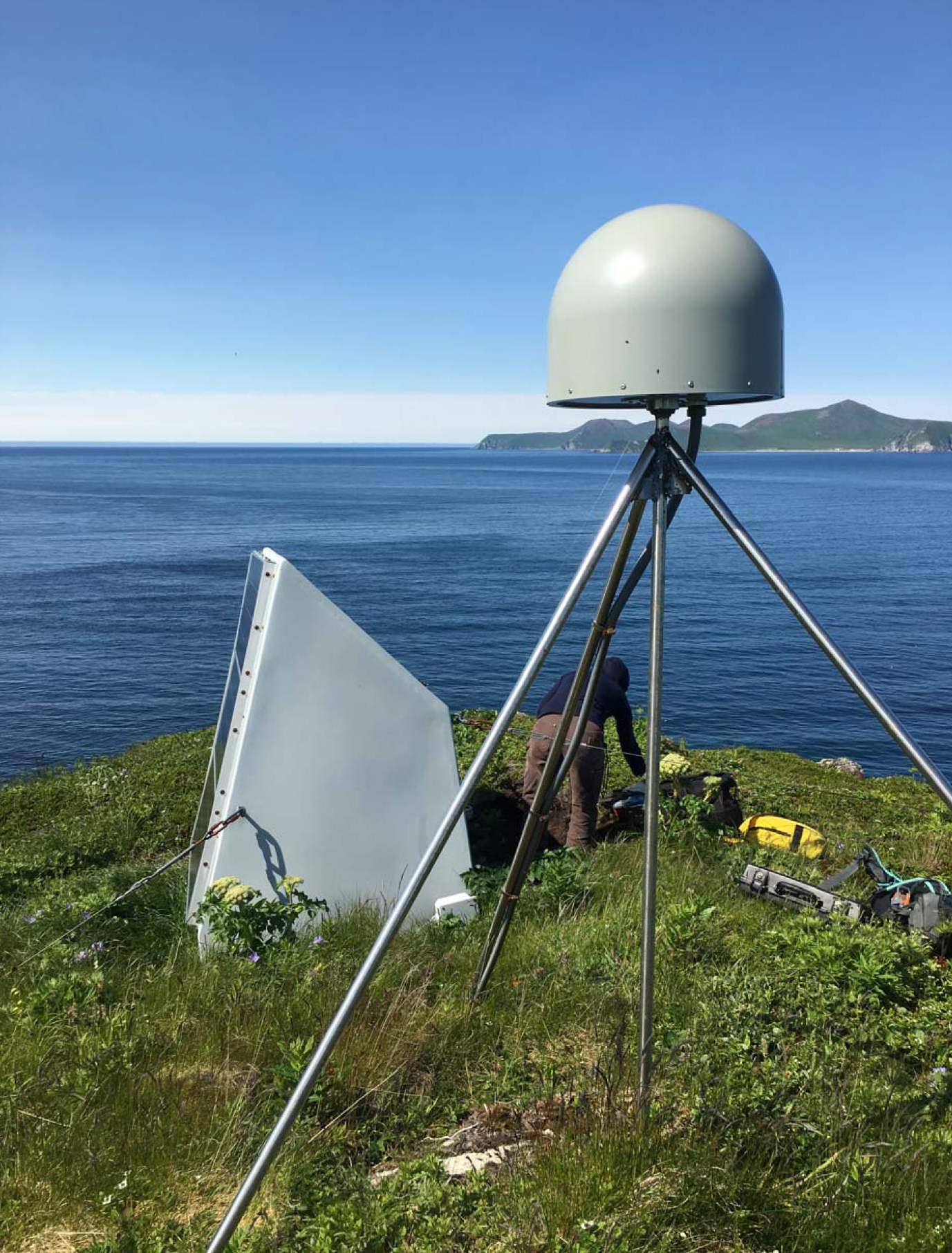 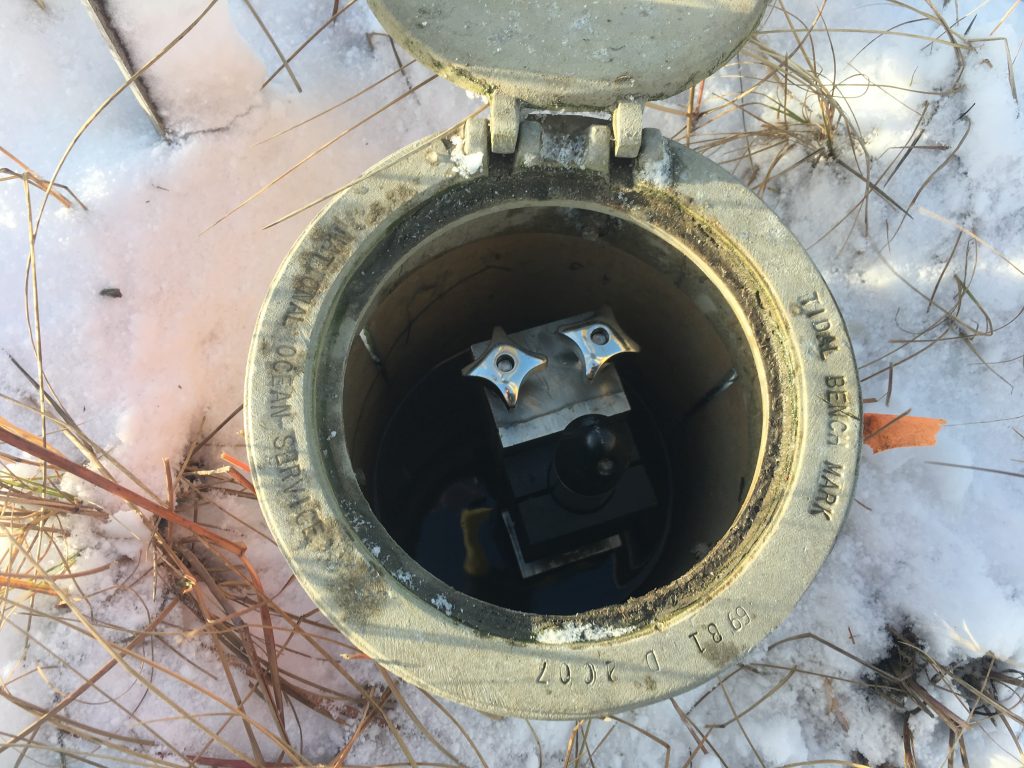 JOA pressure transducer mount
UNAVCO GNSS Antenna (CORS)
ALASKA WATER LEVEL WATCH
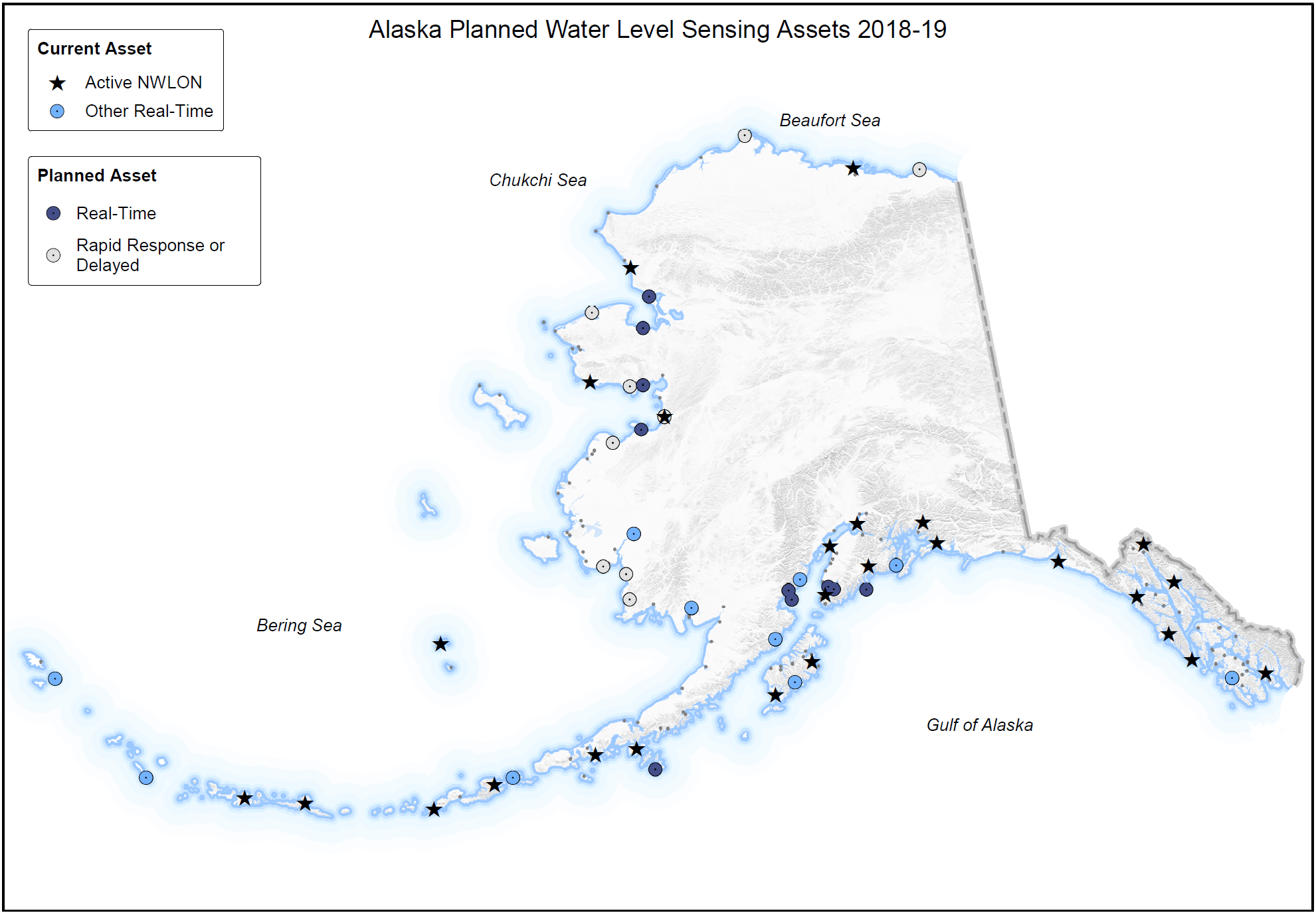 ALASKA WATER LEVEL WATCH
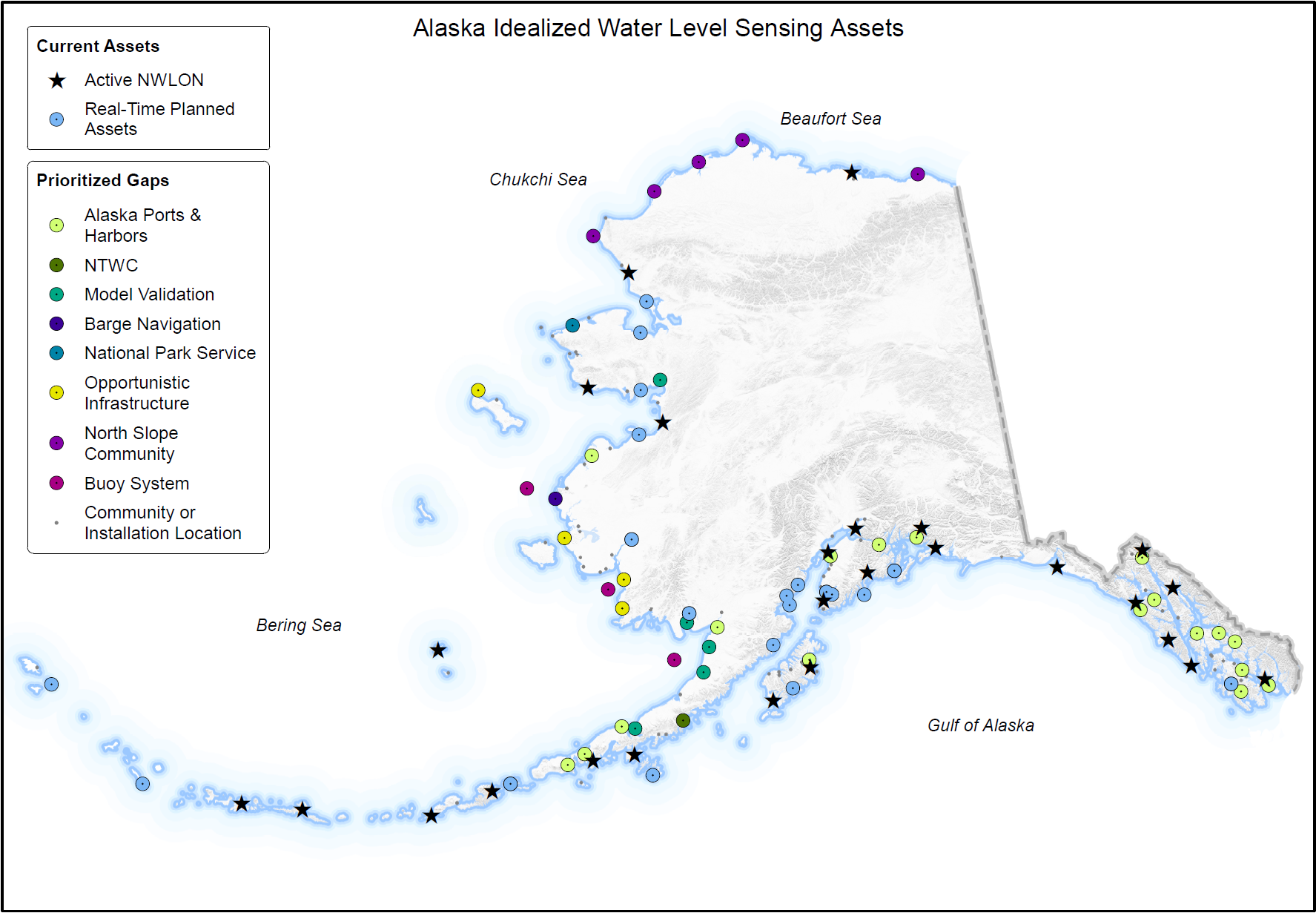 ALASKA WATER LEVEL WATCH
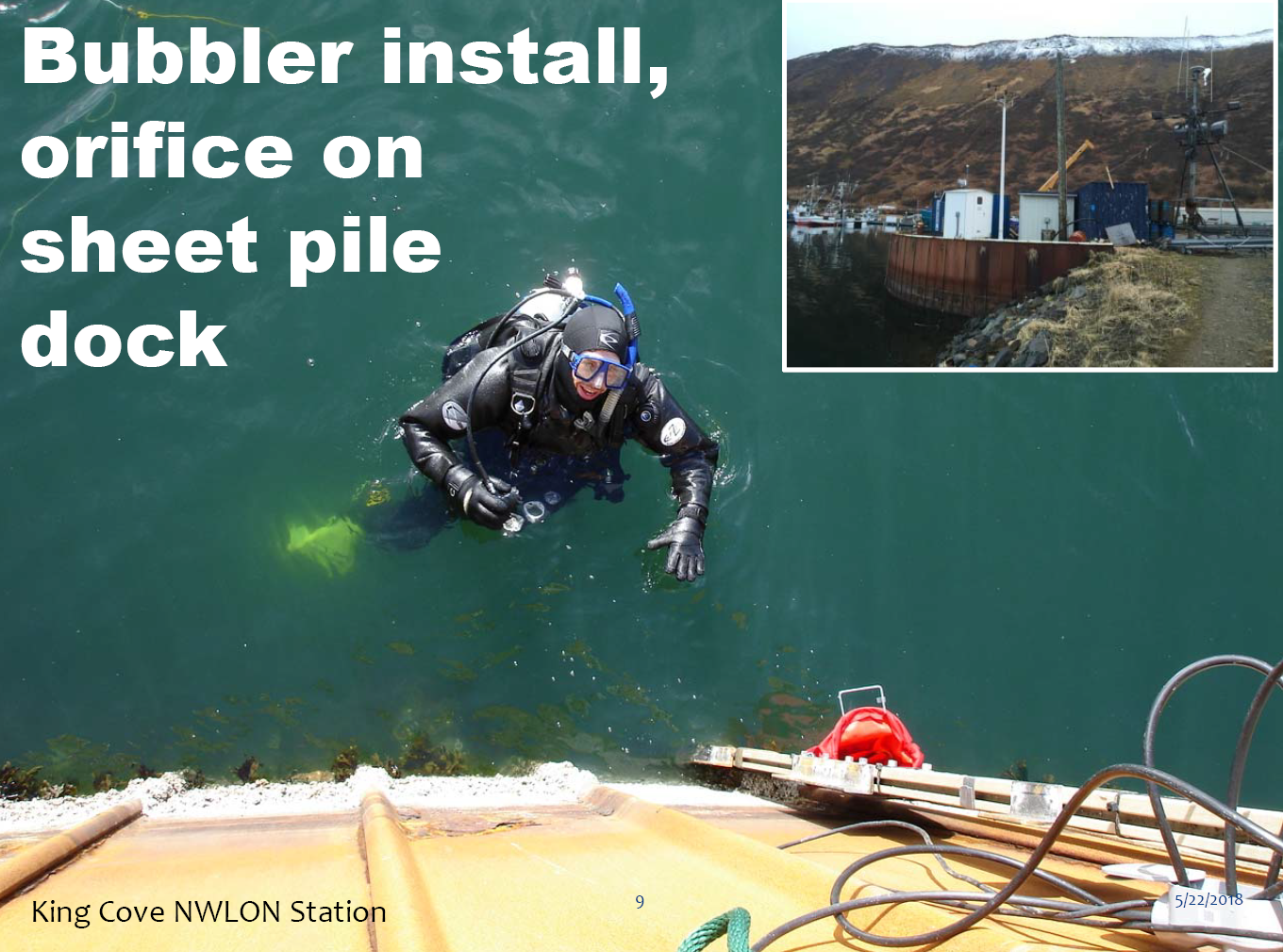 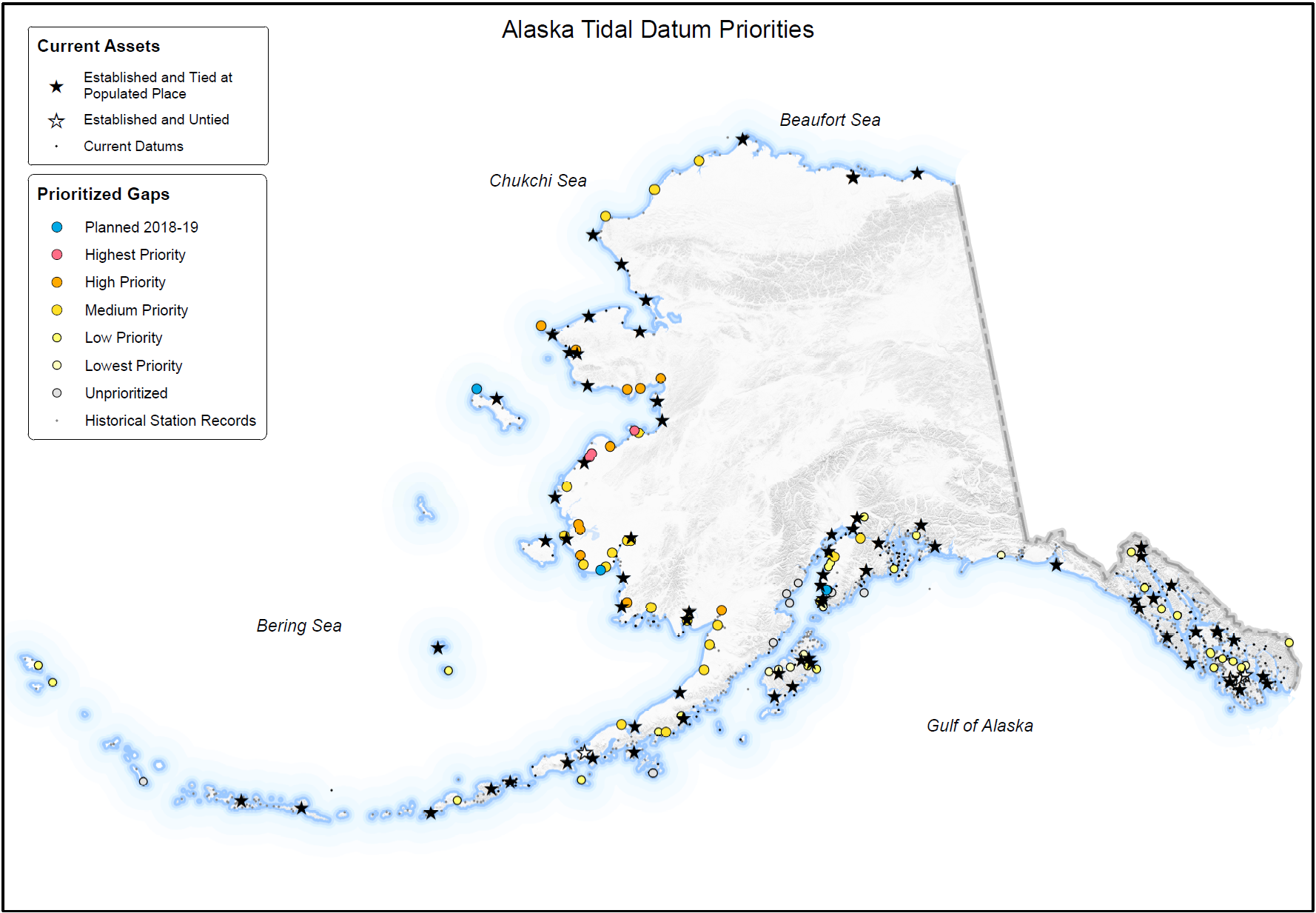 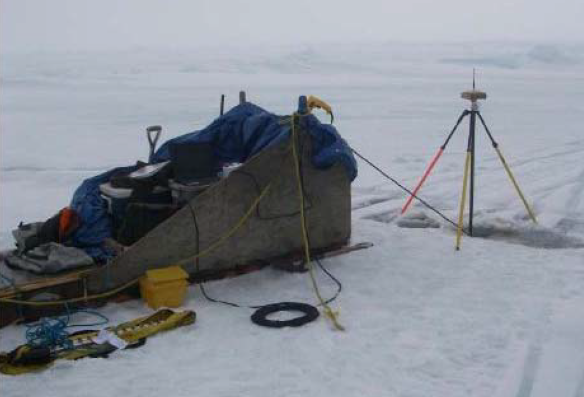 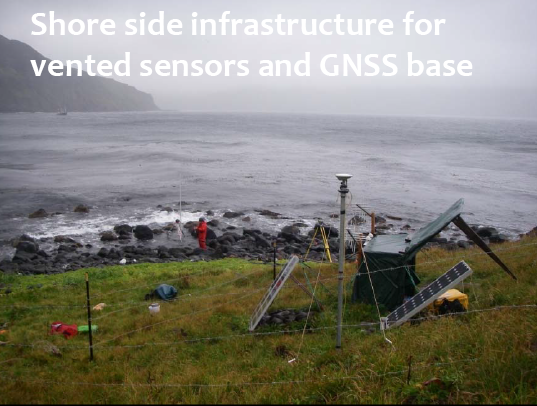 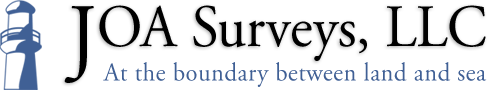 ALASKA WATER LEVEL WATCH
In Summary

Users need water level data in a consistent format and served from one location for:
Safe navigation 
Geodetically tied tide datums 
Tracking and documenting coastal storms 
Flood mapping 
Relative sea level projections 
Tsunami warnings, watches, and advisories 
Incident response planning 
Search and rescue 
Coastal management and planning 
Habitat mapping

Data gaps in Alaska are so vast that cooperative measures and new technologies must be used to fill them.

Data needs are emerging as sea ice concentration  diminishes during fall and winter.
National Weather Service—Alaska Sea Ice Program
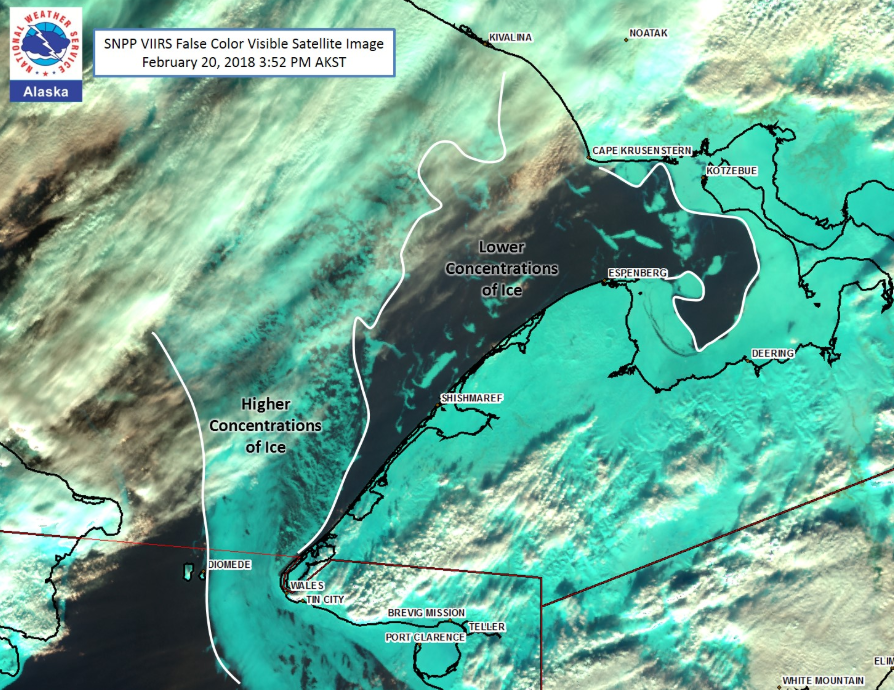 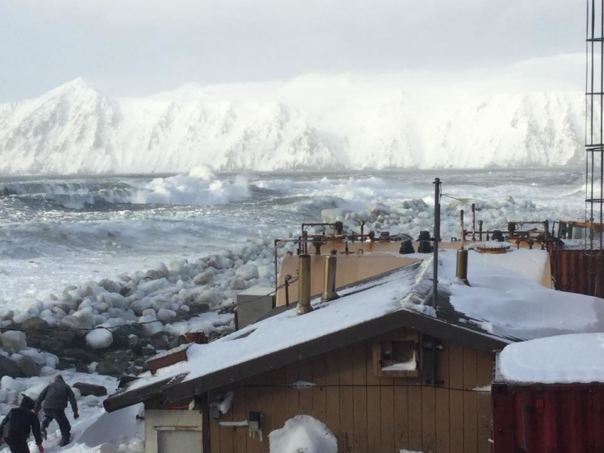 Diomede February 20, 2018
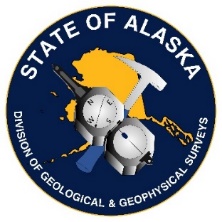 Jacquelyn Overbeck
State of Alaska
Department of Natural Resources
Jacquelyn.overbeck@Alaska.gov
907-451-5026
ALASKA WATER LEVEL WATCH